Federated Authentication and Authorization
F. Marchesi (Solenix for ESA)
D.Guerrucci (ESA)
Agenda Item 7.1
WGISS-58
16-17 October 2024
Sioux Falls, South Dakota, USA
Definition
Authentication: Authentication is the process of confirming the correctness of the claimed user identity.	
Authorization: Authorization is the process of granting or not access to a protected resource to a user, based on information available about such a user.	
Federation: Federation is a group of institutions that agreed about policies for exchanging information about their users/data/metadata/process in order to grant access and utilization of protected resources and services.
Federated Authentication & Authorization meaning
Different Level of Federation
1. Catalogue: central portal that allows users to discover and access to data
2. Authentication: in terms of User Identity verification
3. Authorization: in terms of Data & Services Access Rights assignment
4. Application running
4. Archival: Offline, Online and near line archives
No federation
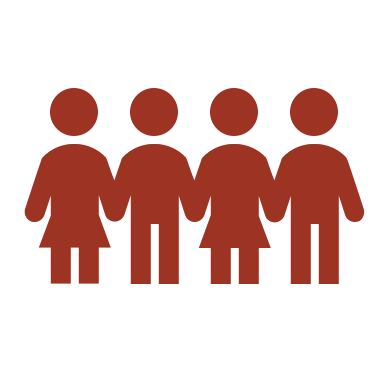 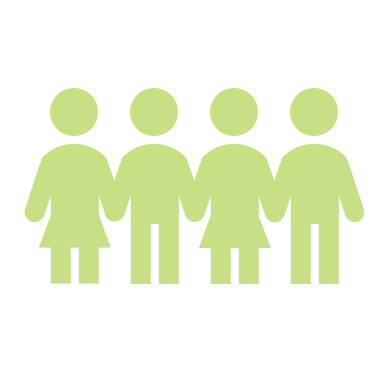 Discovery
(data/services/tools)
CatalogB
CatalogA
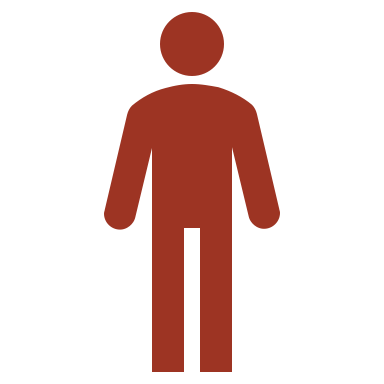 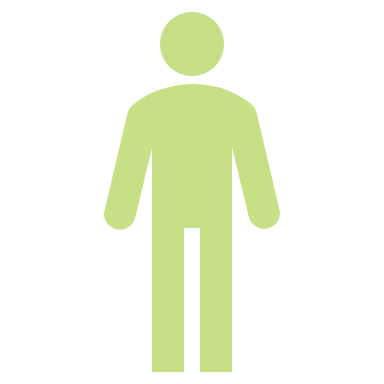 Authentication
AuthnA
AuthnB
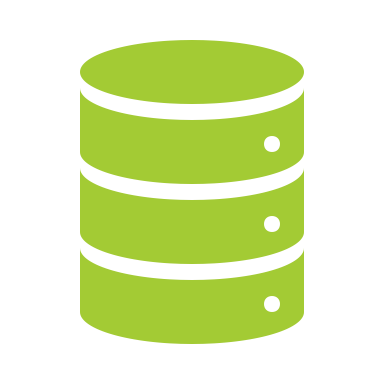 ArchivalA
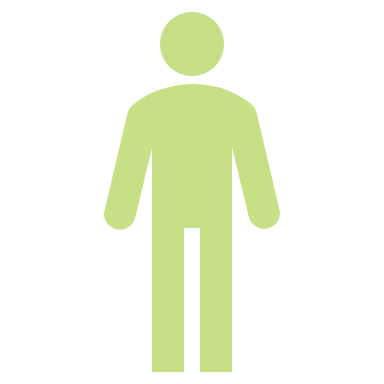 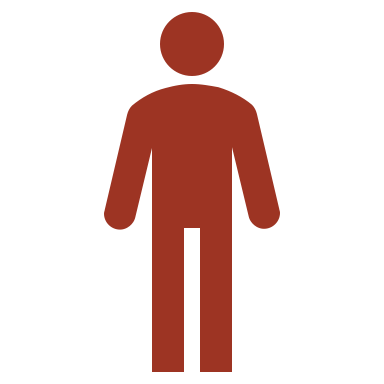 AuthzA
AuthzB
Authorisation
Data StorageA
online
Data Storage B
online
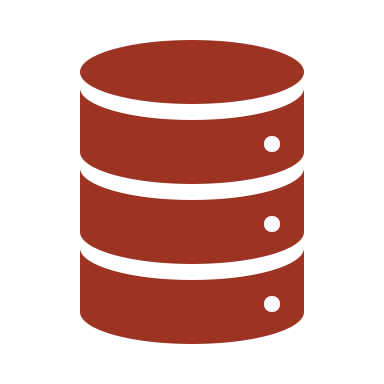 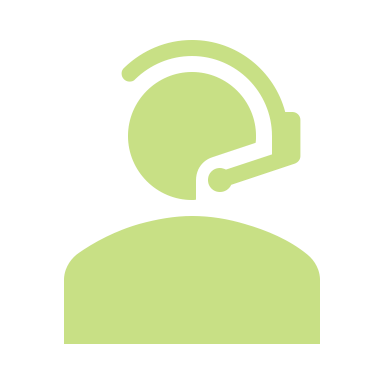 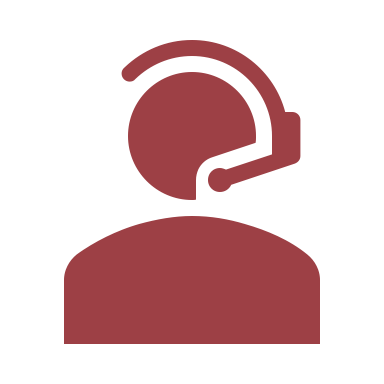 Archival
ArchivalB
With federation
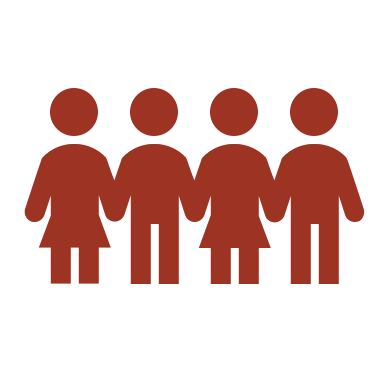 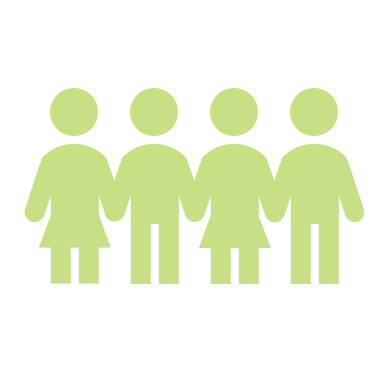 Discovery
(data/services/tools)
CatalogB
CatalogA
Federation
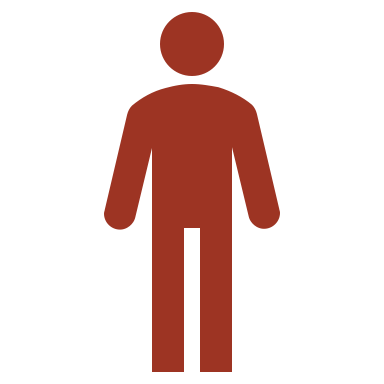 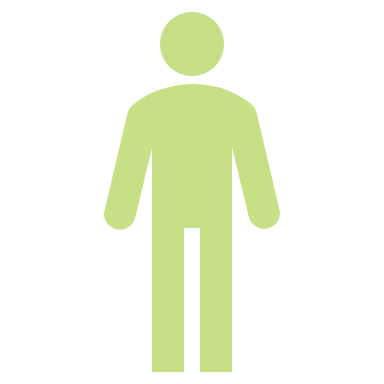 Authentication
AuthnA
AuthnB
Federation
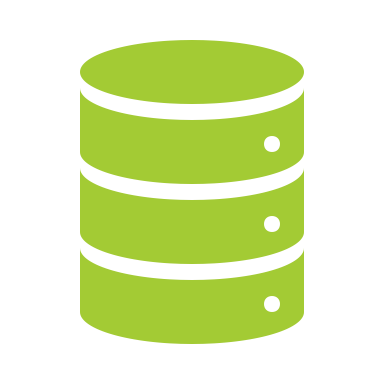 ArchivalA
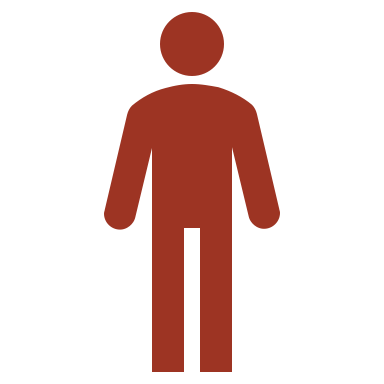 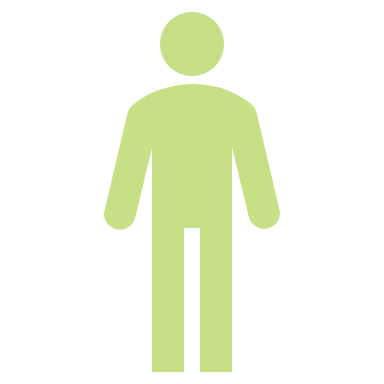 Federation
AuthzA
AuthzB
Authorisation
Data Storage A
online
Data Storage B
online
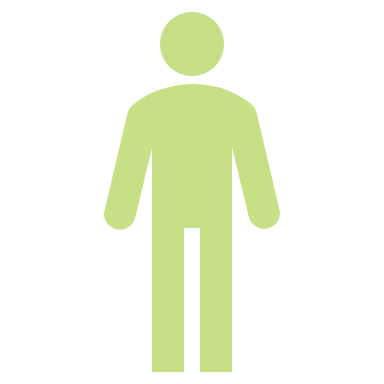 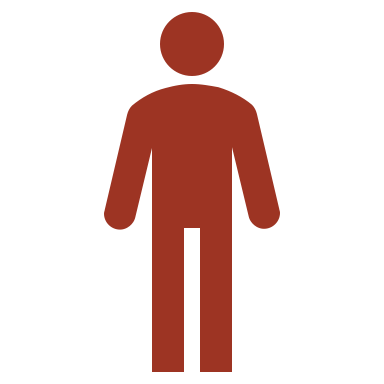 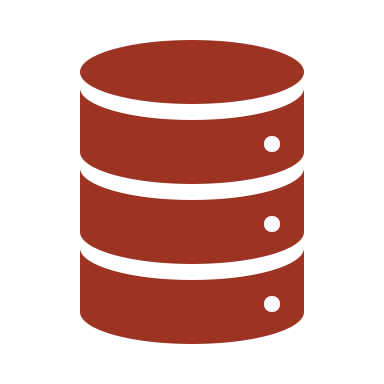 Federation
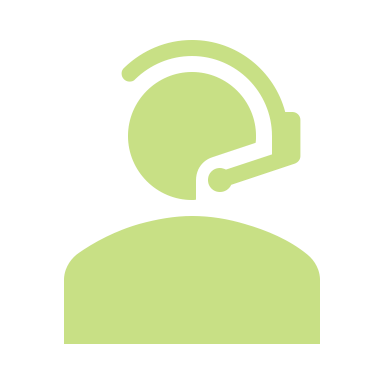 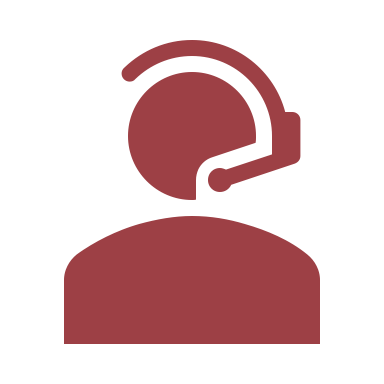 Archival
ArchivalB
Federated Authentication & Authorization Survey
Goals behind the questionnaire:
Investigate the current Federated Authentication and Authorization landscape among members 
Identify the use cases and scenarios of interest to the group related to this topic.
Define steps forward depending on interests emerged
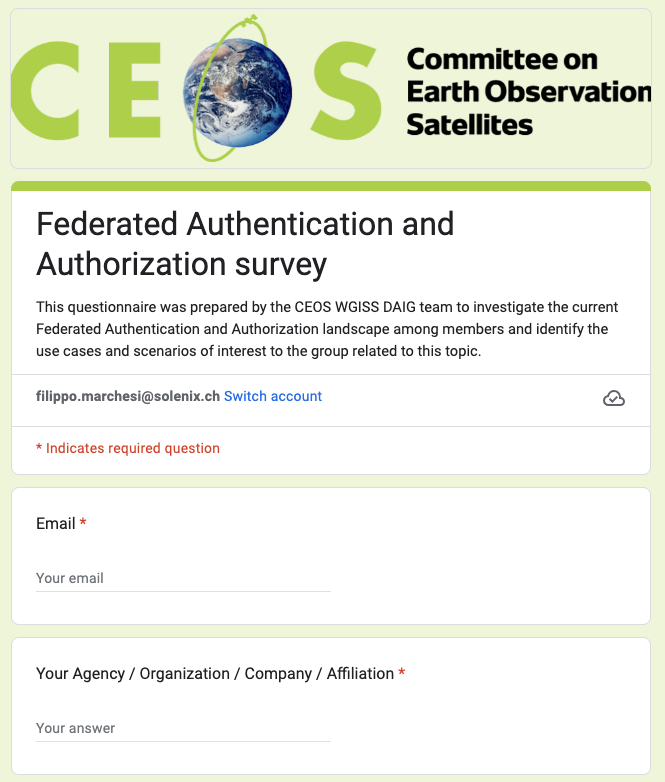 Federated Authentication & Authorization - Answers
12 answers received 
CNES
CSIRO
DLR
ESA
EUMETSAT
European Commission
ICHEC
JAXA
Natural Resources Canada 
NASA
Spacebel
USGS
Background & Technology
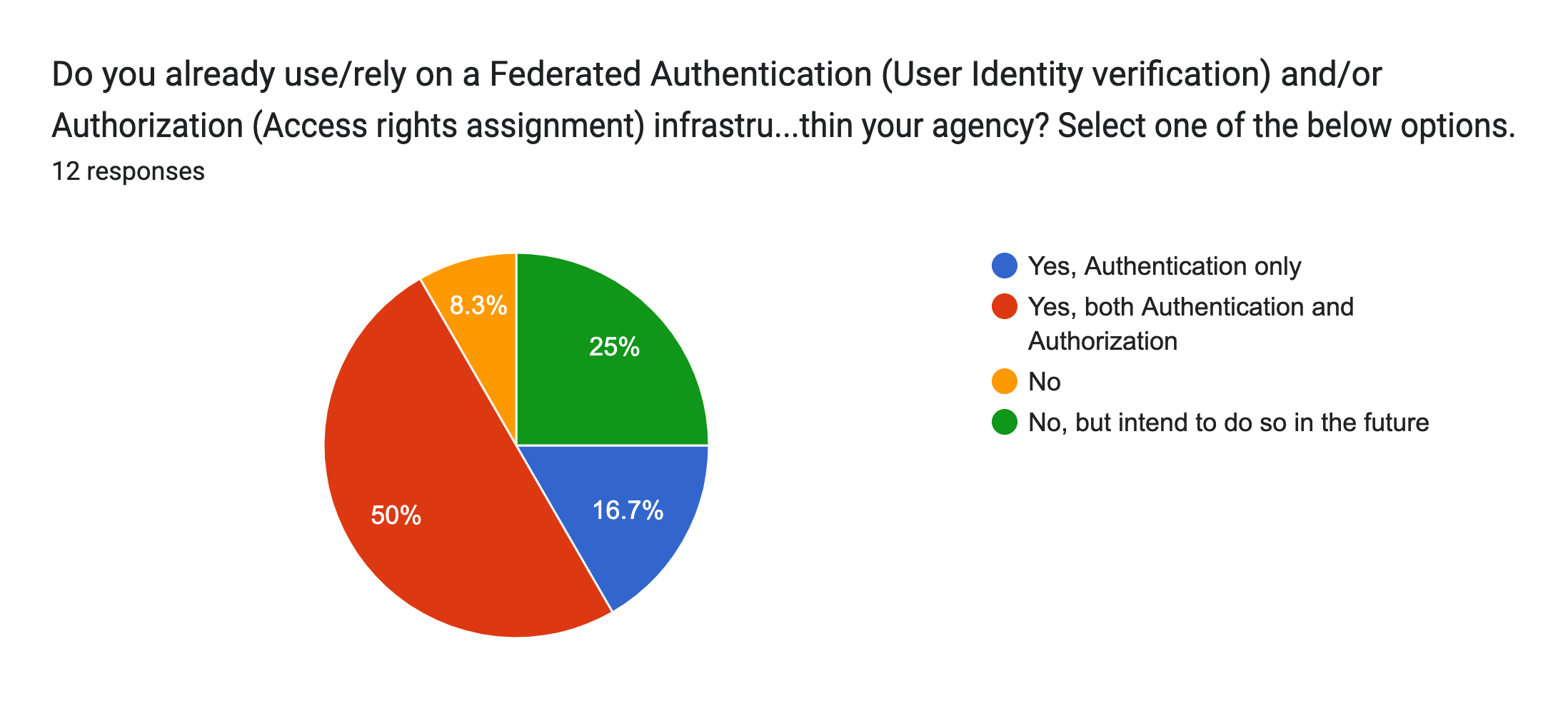 Survey still open
https://forms.gle/qh5uCthzYxV1K7wd7
Federated Authentication & Authorization - Projects
Ongoing Projects

Spacebel / EOIAM ALTIUS EO PDGS ESTEC
Spacebel / SSI-EBSI-DID (OGC TB20 IPT)
ICHEC / Development of EO Exploitation Platform
CSIRO / Australian Access Federation (https://aaf.edu.au)
EUMETSAT / EO Portal – Federation of identity with internal services. Platform initiatives (WekEO, DestinE)
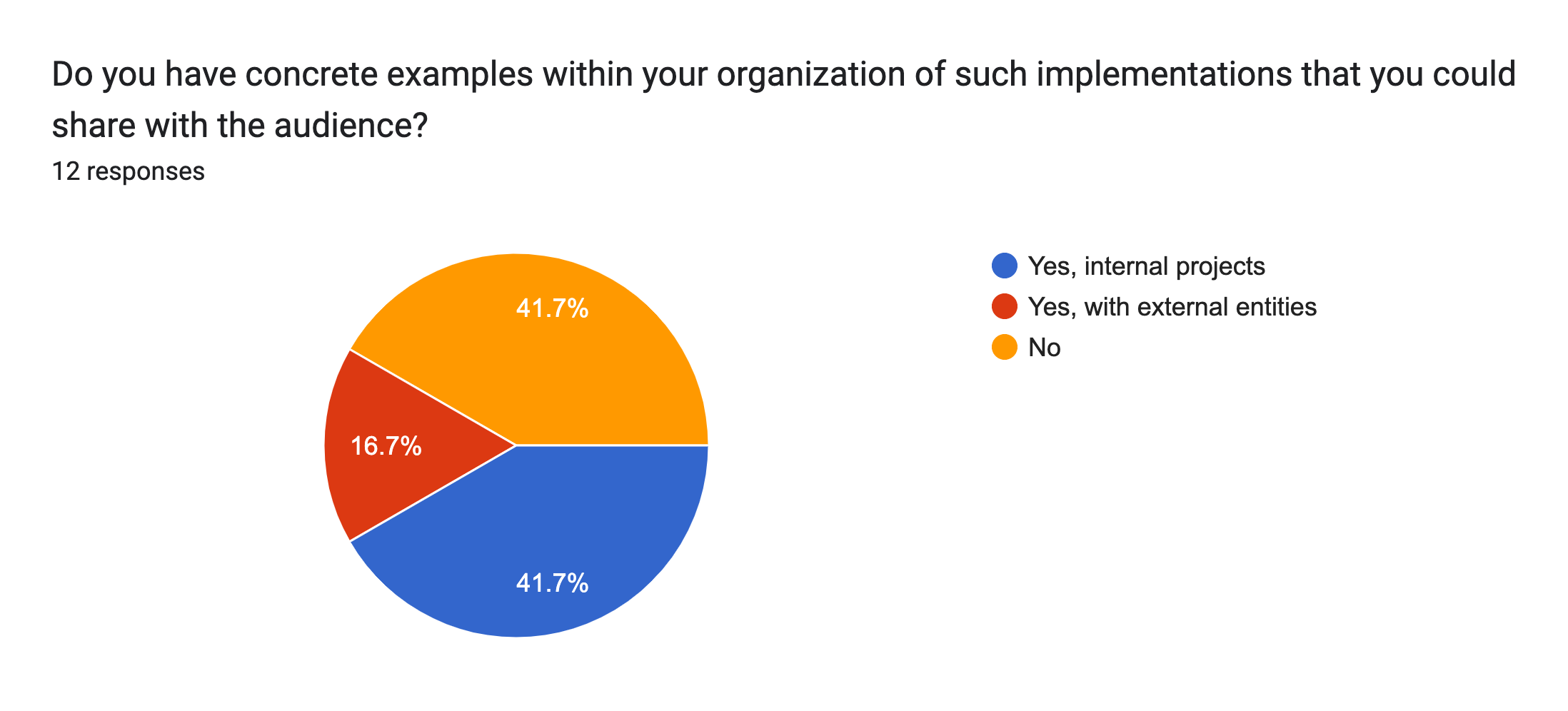 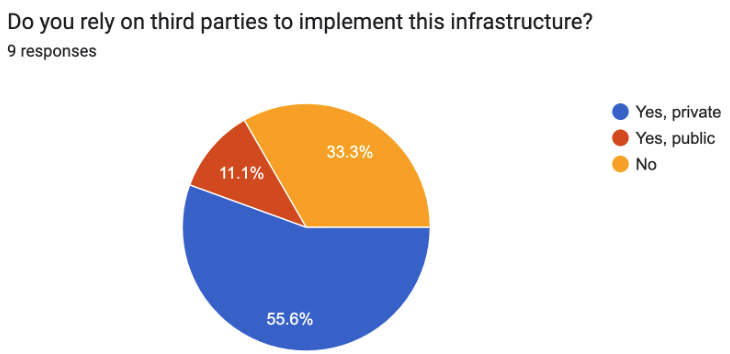 Federated Authentication & Authorization – Benefits
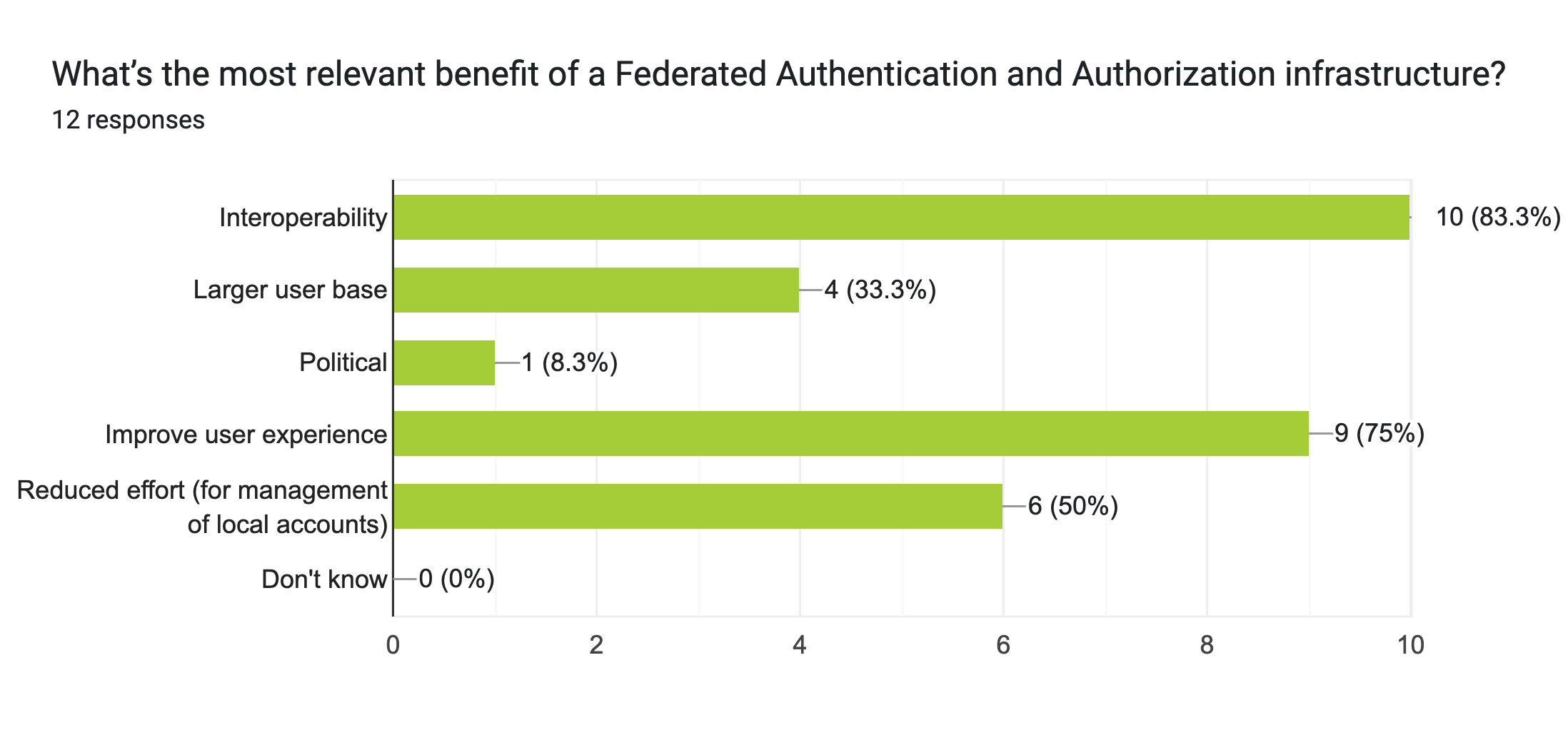 Federated Authentication & Authorization – … & Barrier
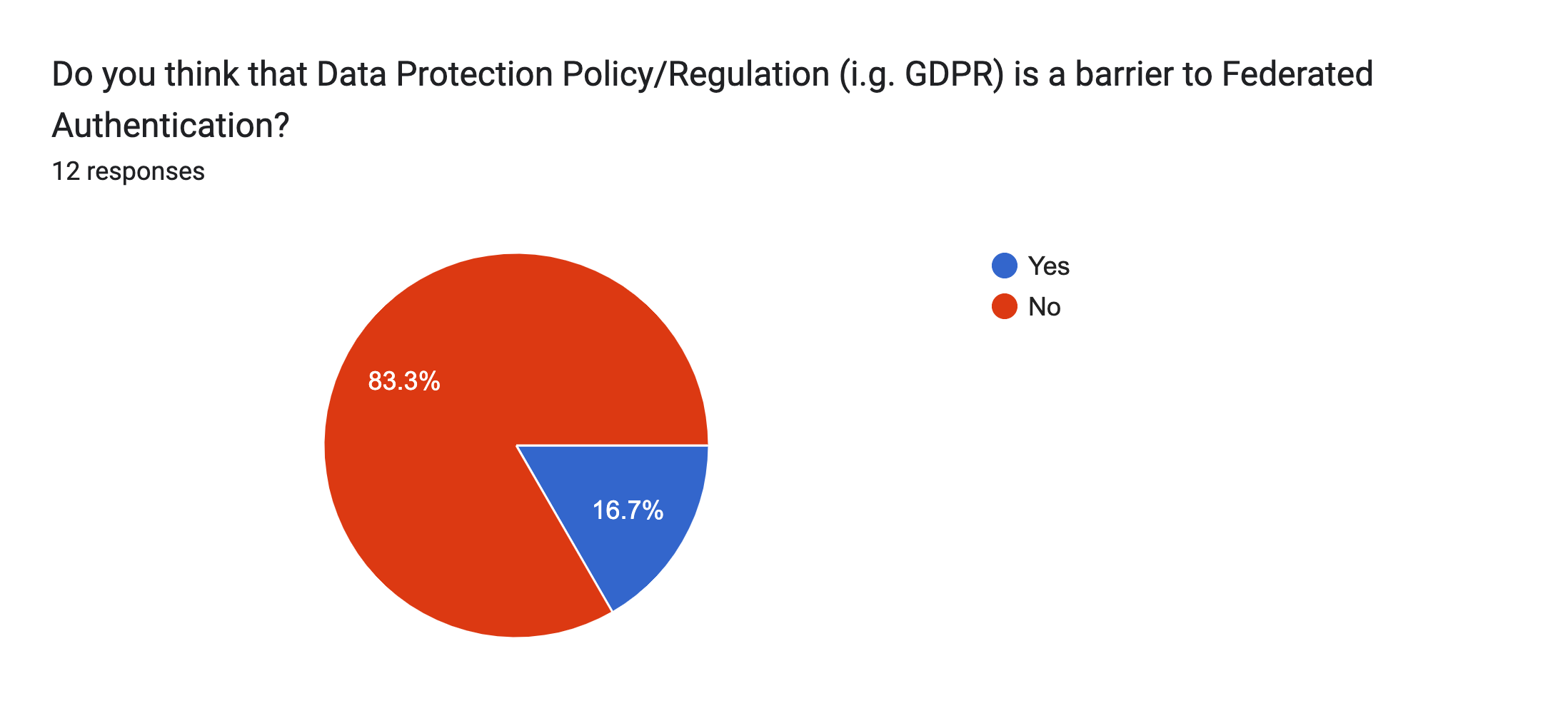 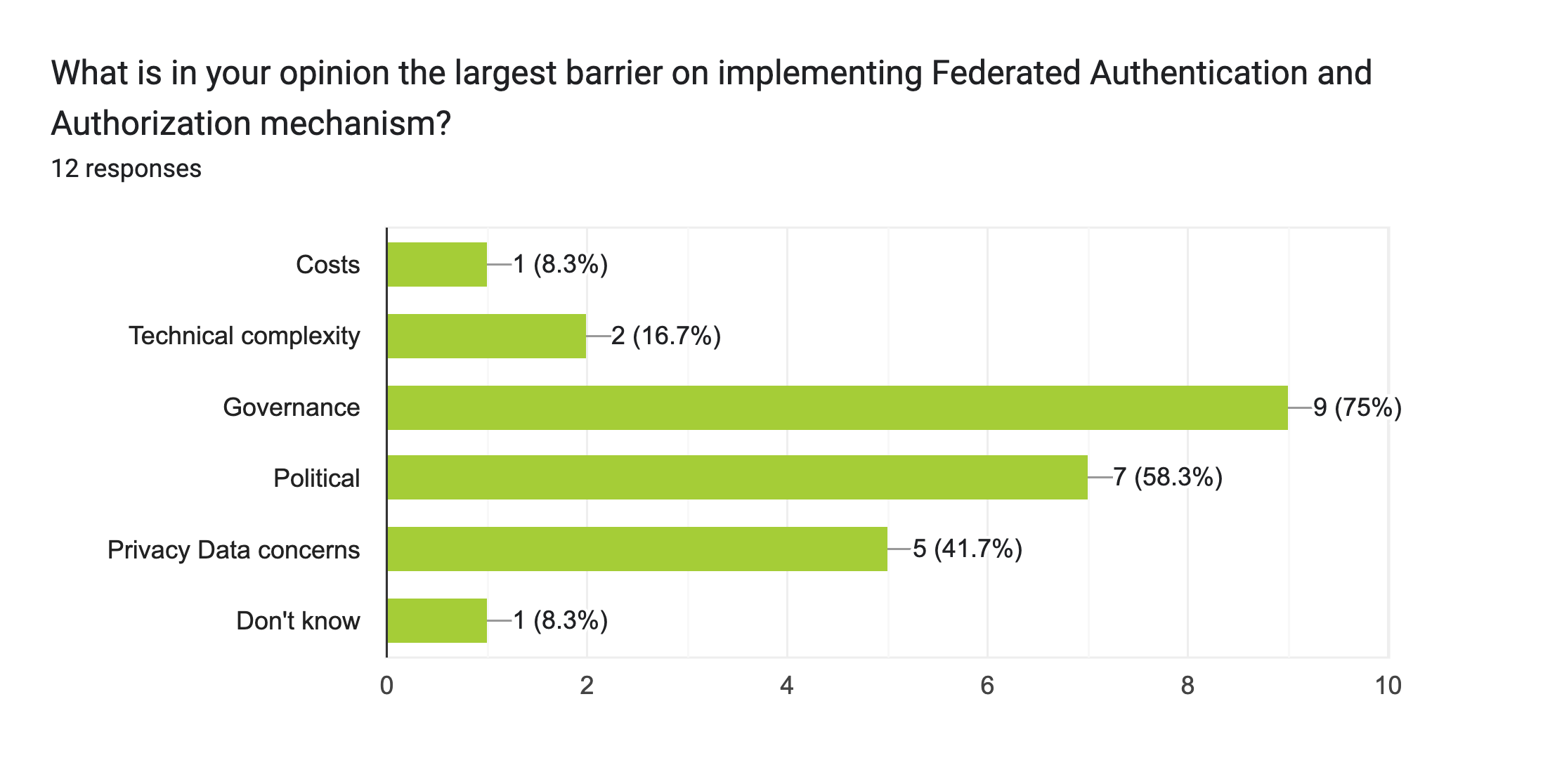 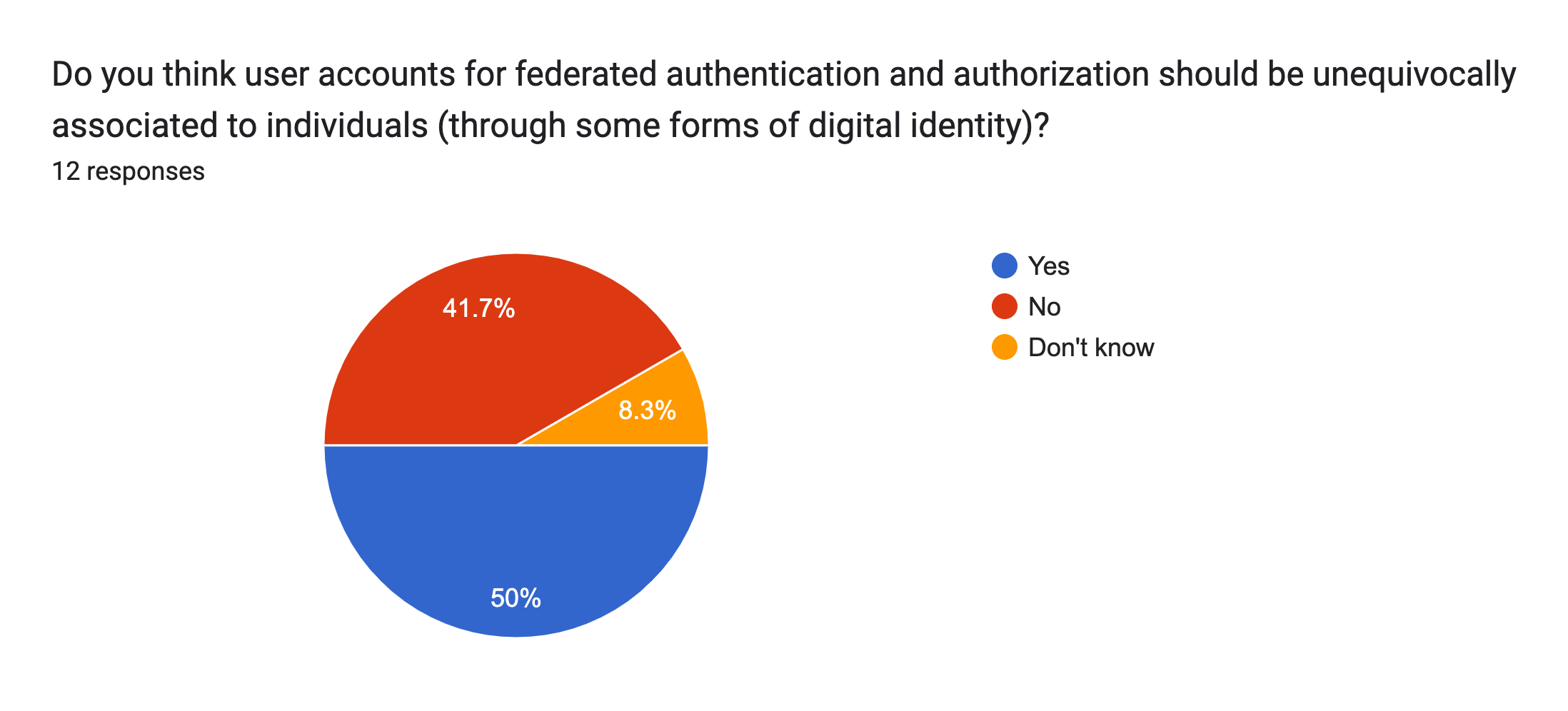 CEOS involvement & Centralized authority
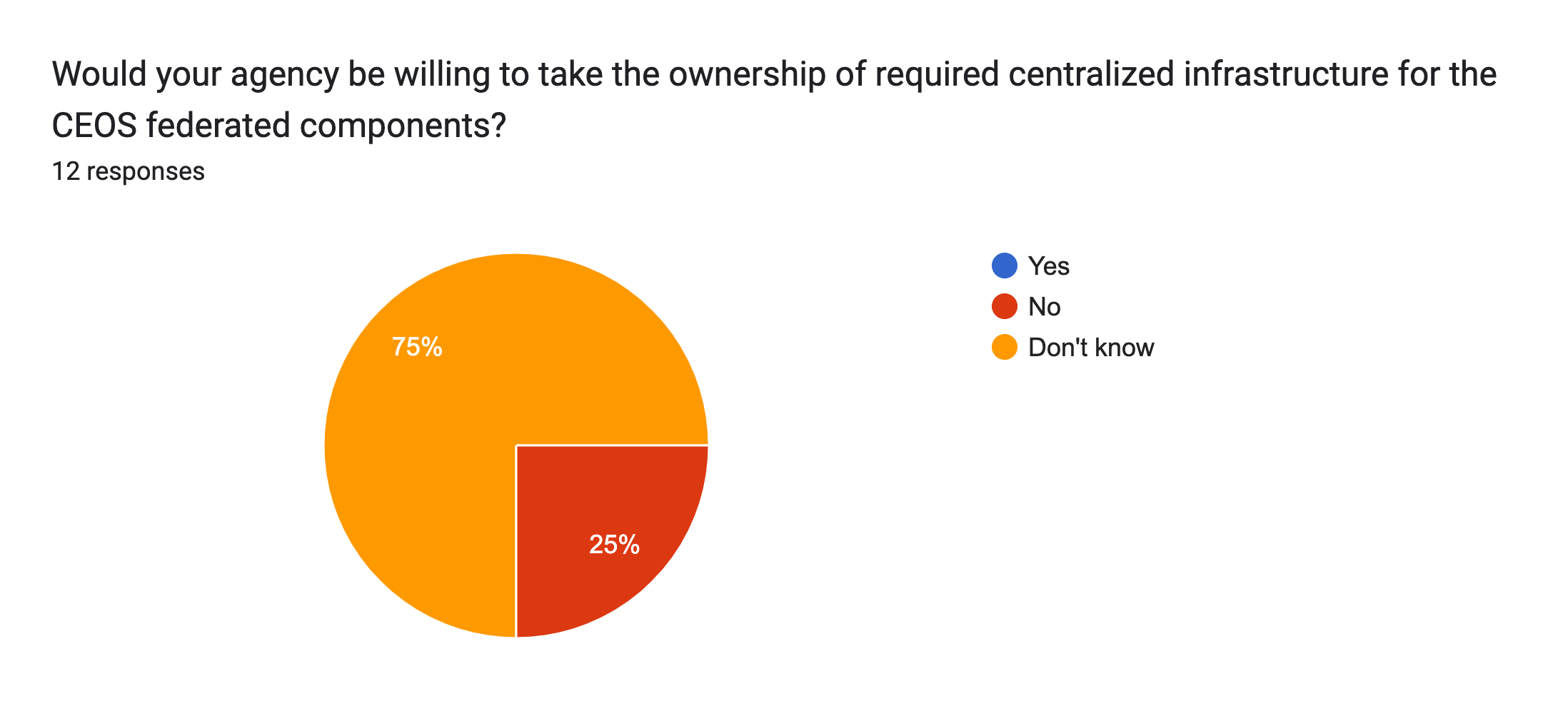 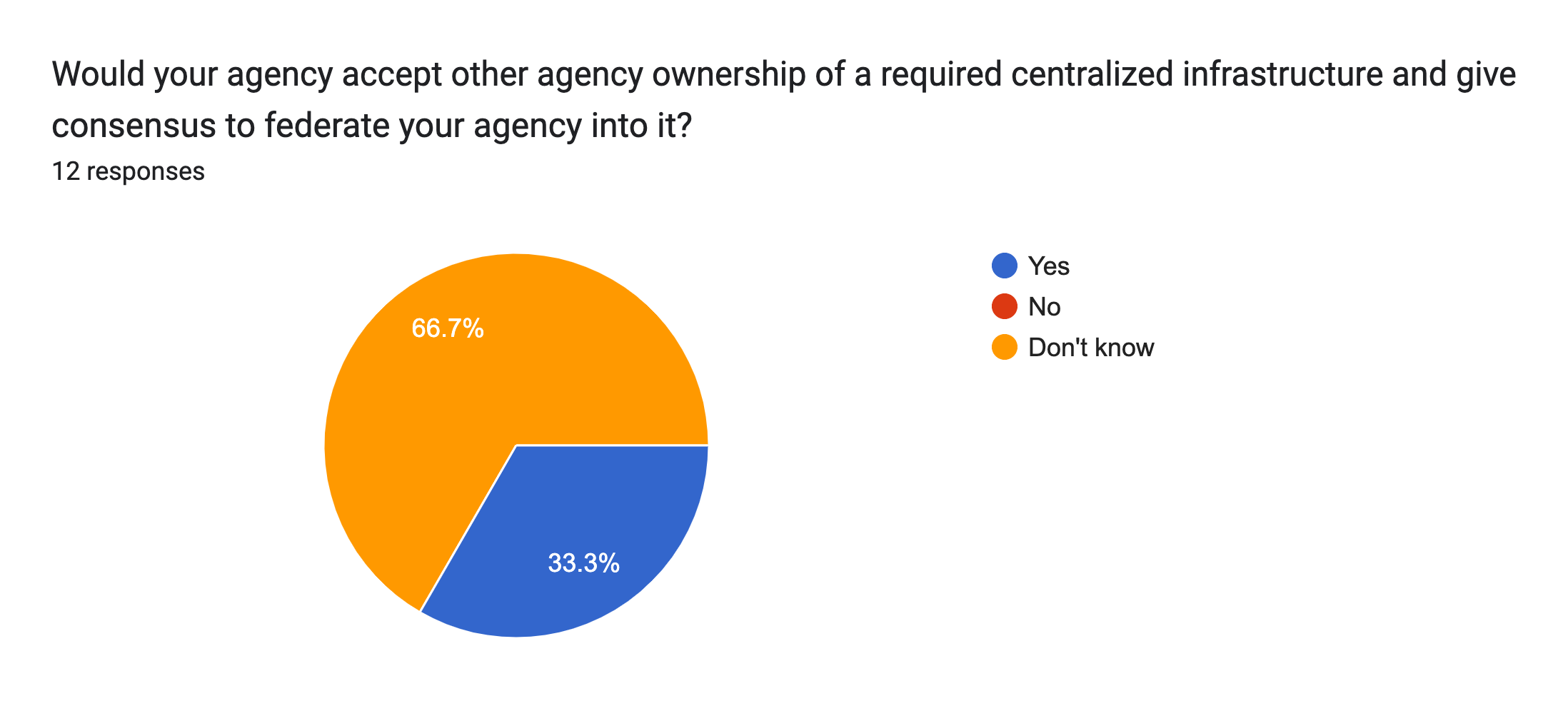 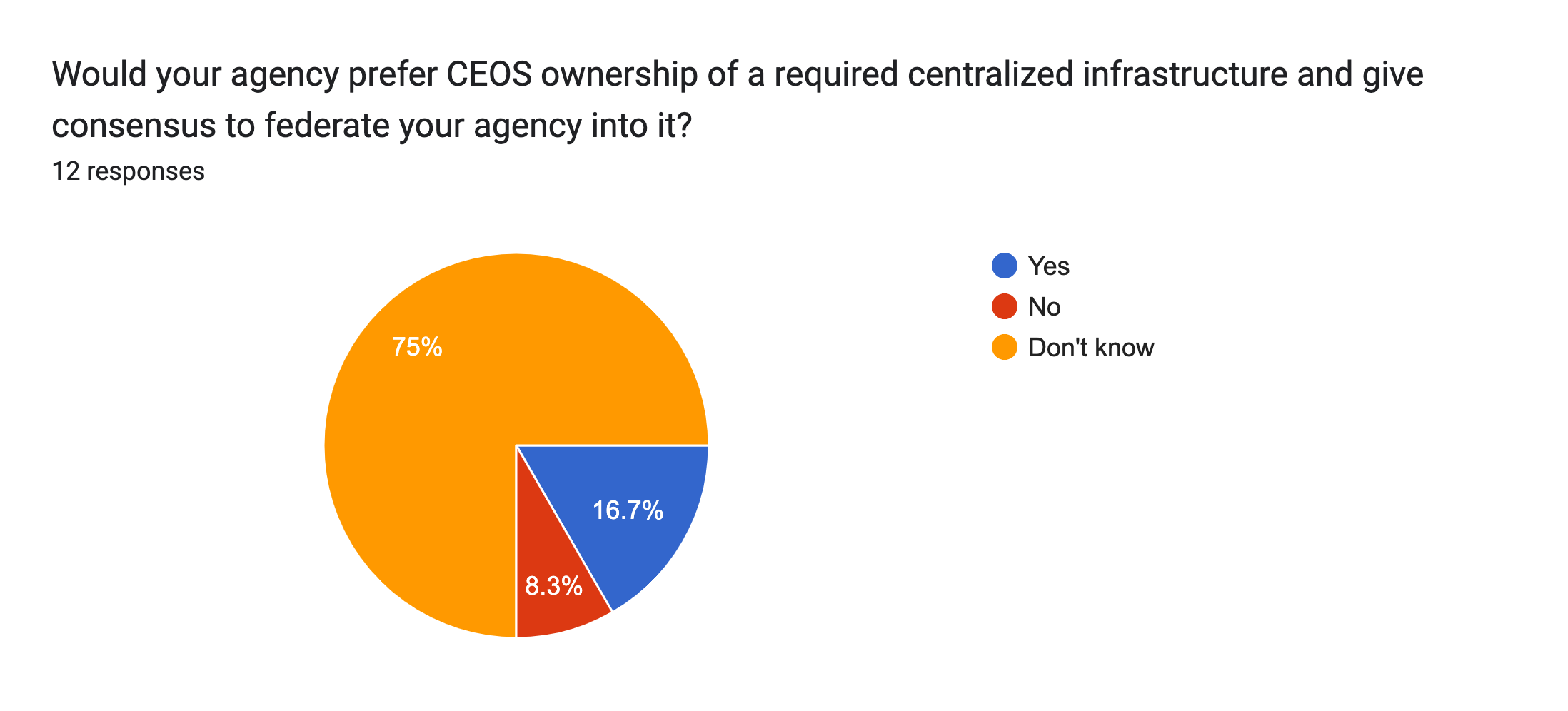 CEOS involvement & Centralized authority
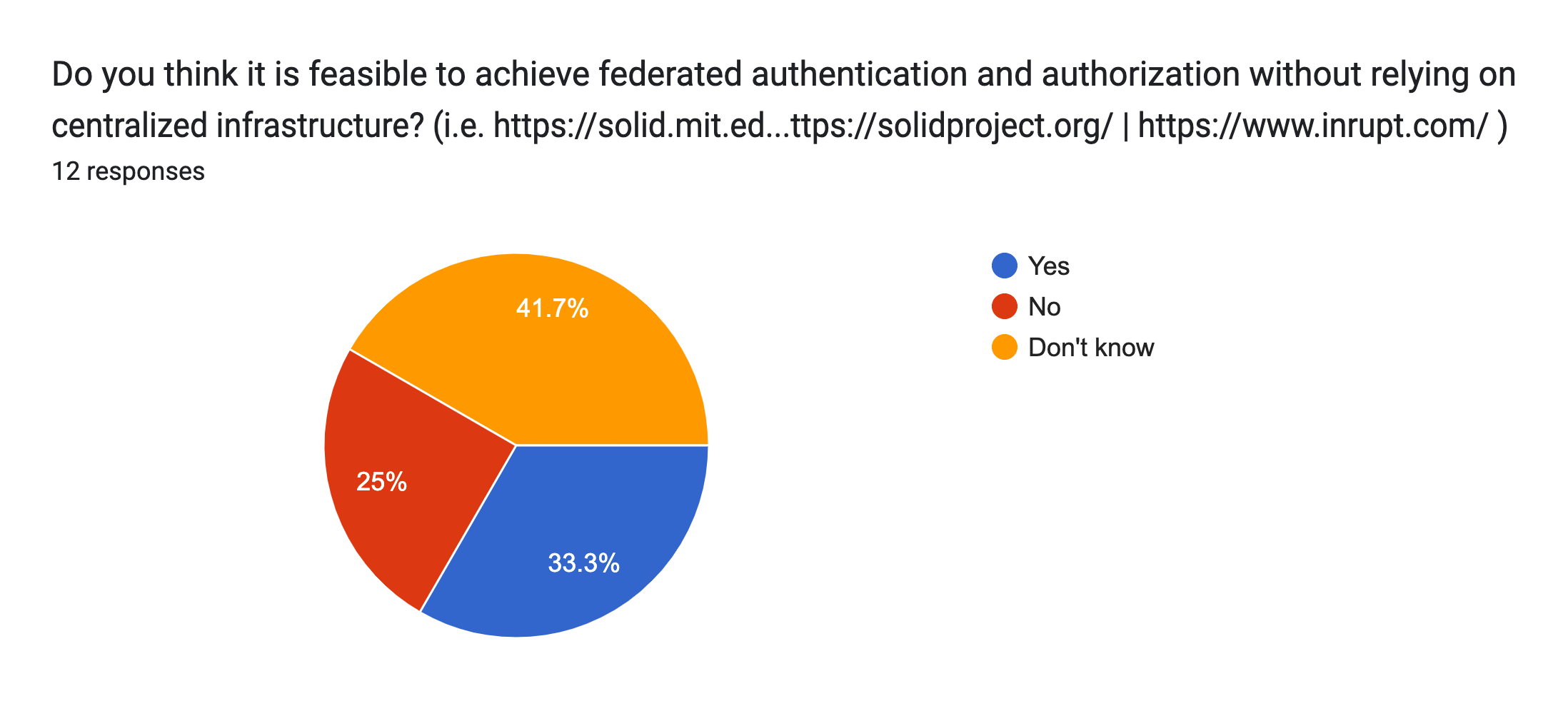 https://solidproject.org/
https://www.inrupt.com/
Discussion point:
Centralized Authority w/wo CEOS involvement
		vs
No relying on centralized infrastructure
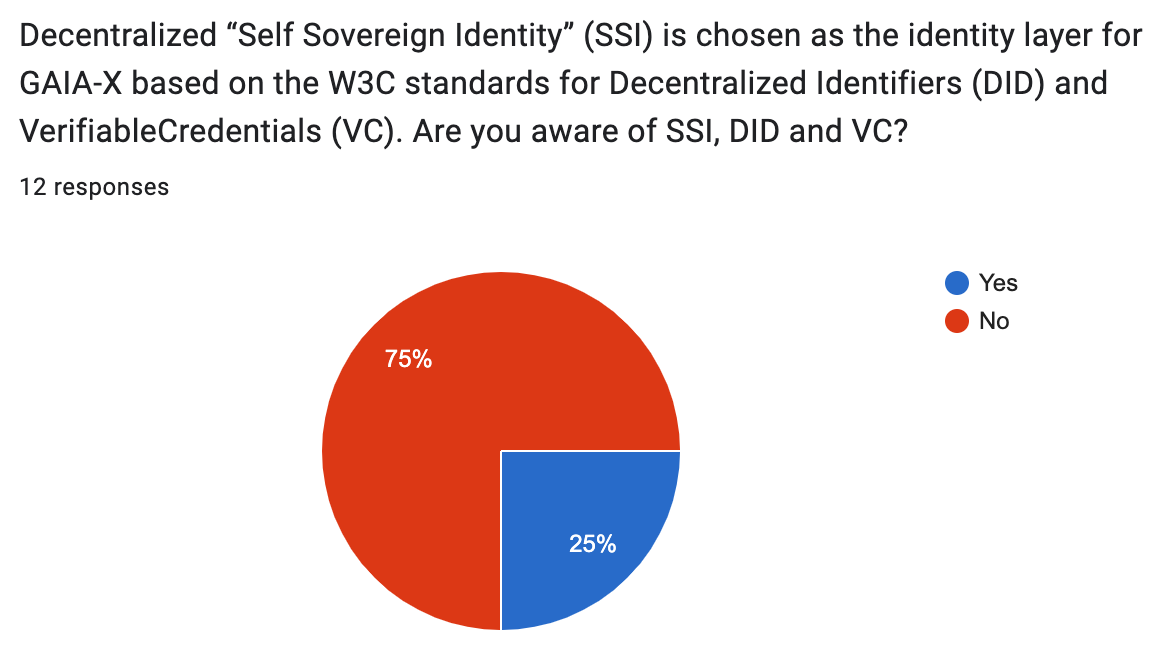 CEOS involvement – Existing References
Are you aware of documents/guidelines/standards across organizations that are treating Federation Authentication and Authorization topics?
 
Government of Canada guidelines: https://www.canada.ca/en/government/system/digital-government/online-security-privacy/security-identity-management.html
OGC - https://www.keycloak.org/
REFEDS - https://refeds.org
AARC Policies - https://aarc-community.org/policy/
AARC Guidelines - https://aarc-community.org/guidelines/
NIST Guidelines - https://www.nist.gov/publications/digital-identity-guidelines-federation-and-assertions
Kantara Initiative - https://kantarainitiative.org/
ESA EOEPCA and EuroHPC, Edugain systems
W3C DID, W3C Verifiable Credentials, OID4VC - https://ec.europa.eu/digital-building-blocks/sites/display/EBSI/Explained+Series
Australian Access Federation - https://aaf.edu.au/support/resources/
CEOS involvement – White Paper / BP
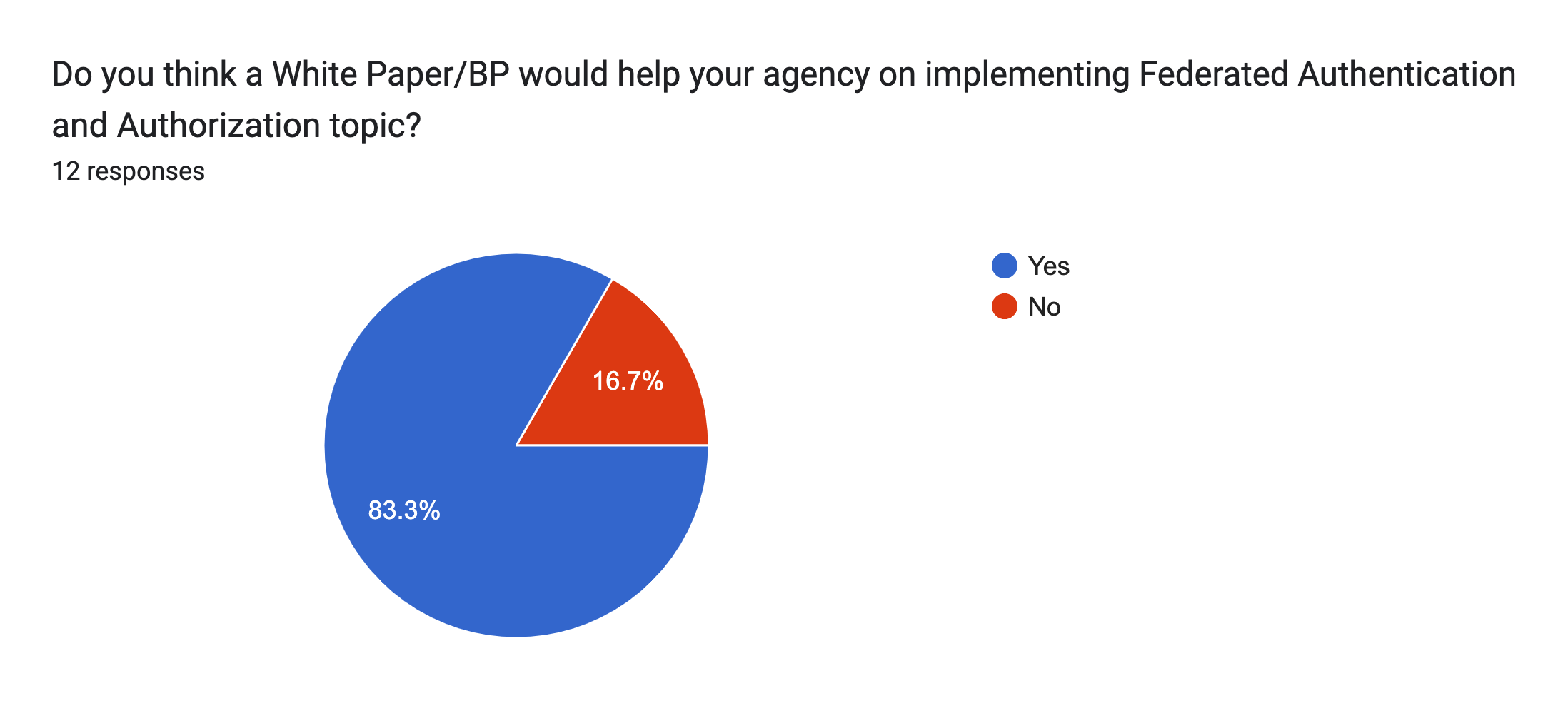 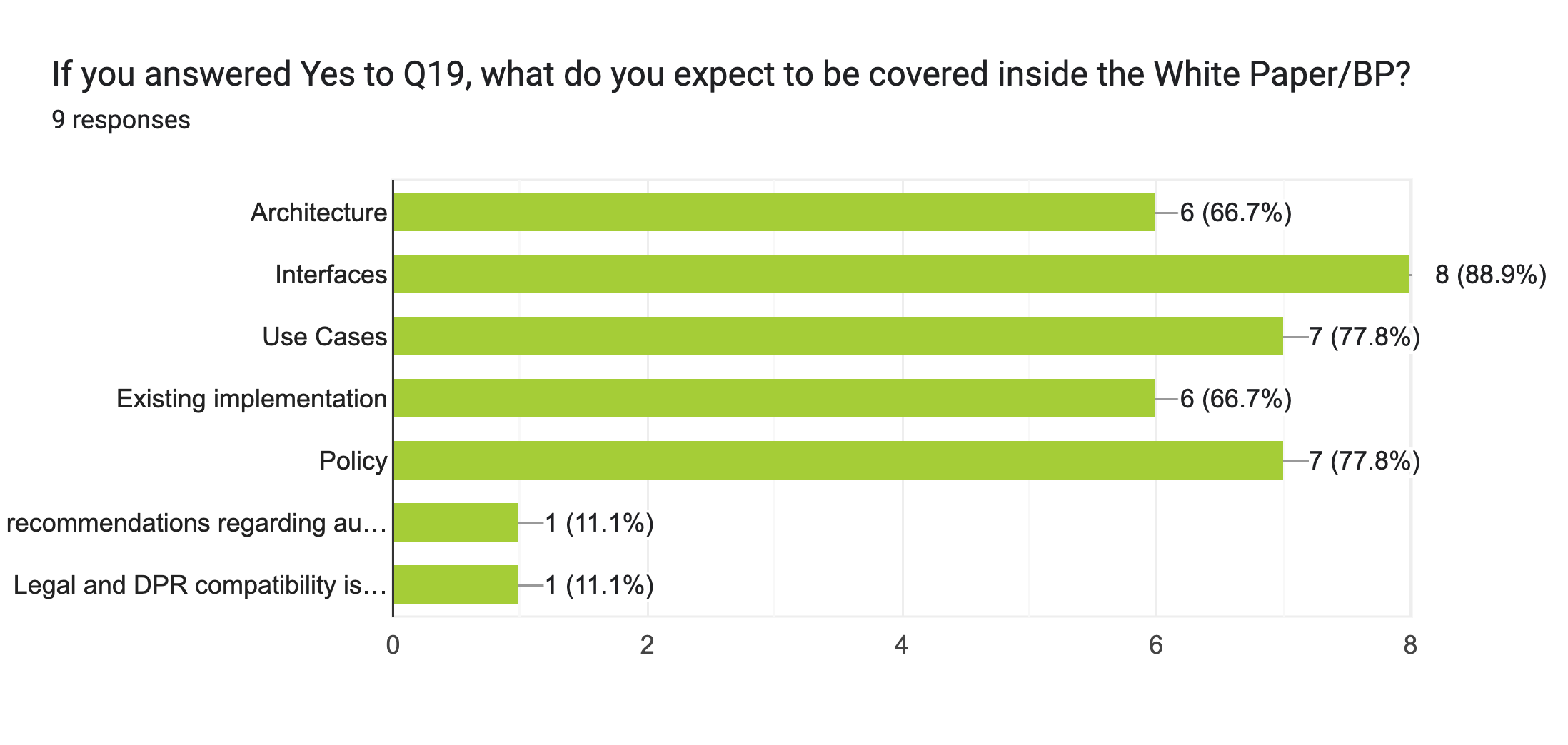 Next steps & way forward
Keep collecting feedback from the survey

CEOS Authentication mechanism and ownership? (WGISS-57-15)

Start drafting a White Paper and/or Best Practices, from given guidelines

Identify ongoing projects to be shared for next WGISS-59
Decentralized infrastructure - Solid
Solid is an open standard for structuring data, digital identities, and applications on the Web, supporting its creation as Sir Tim Berners-Lee originally envisioned it
Solid is a specification that lets people store their data securely in decentralized data stores called Pods. Pods are like secure personal web servers for your data.
Any kind of data can be stored in a Solid Pod
What makes Solid special is the ability to store data in a way that promotes interoperability. Specifically, Solid supports storing Linked Data. Structuring data as Linked Data means that different applications can work with the same data.